Подходы к разработке  Программы мониторинга результатов внеурочной деятельности
Директор МОУ Скалинская ООШ
Н.Д.Беренева
Наша школа
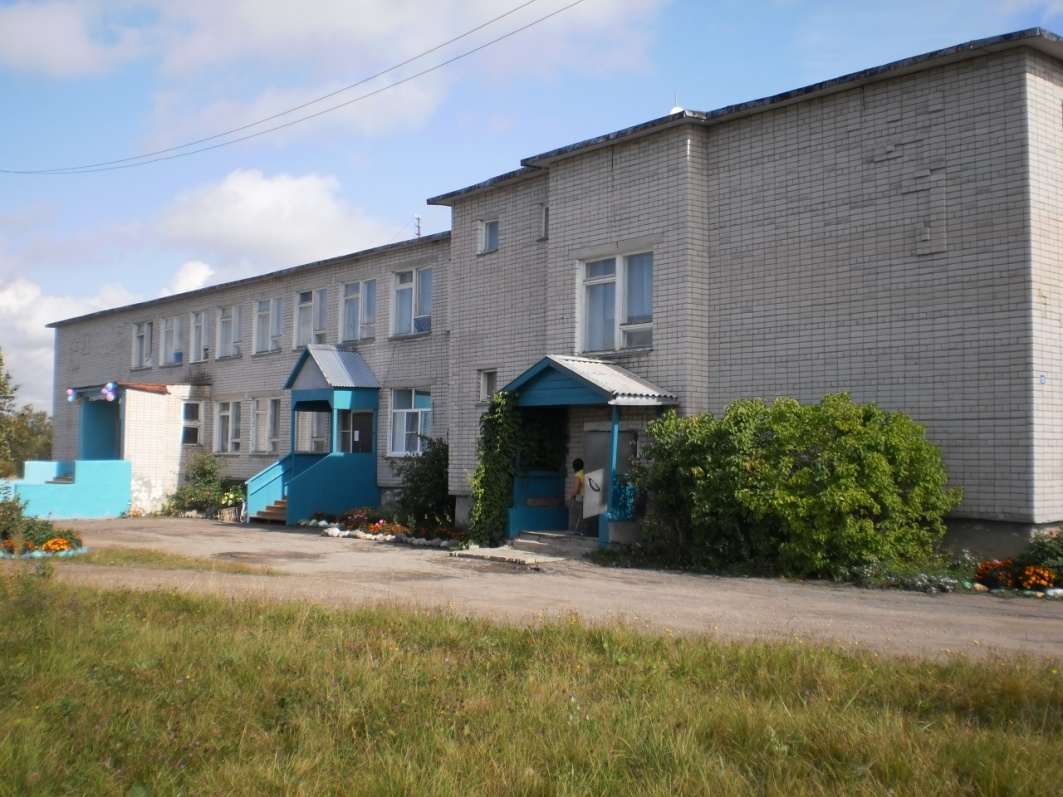 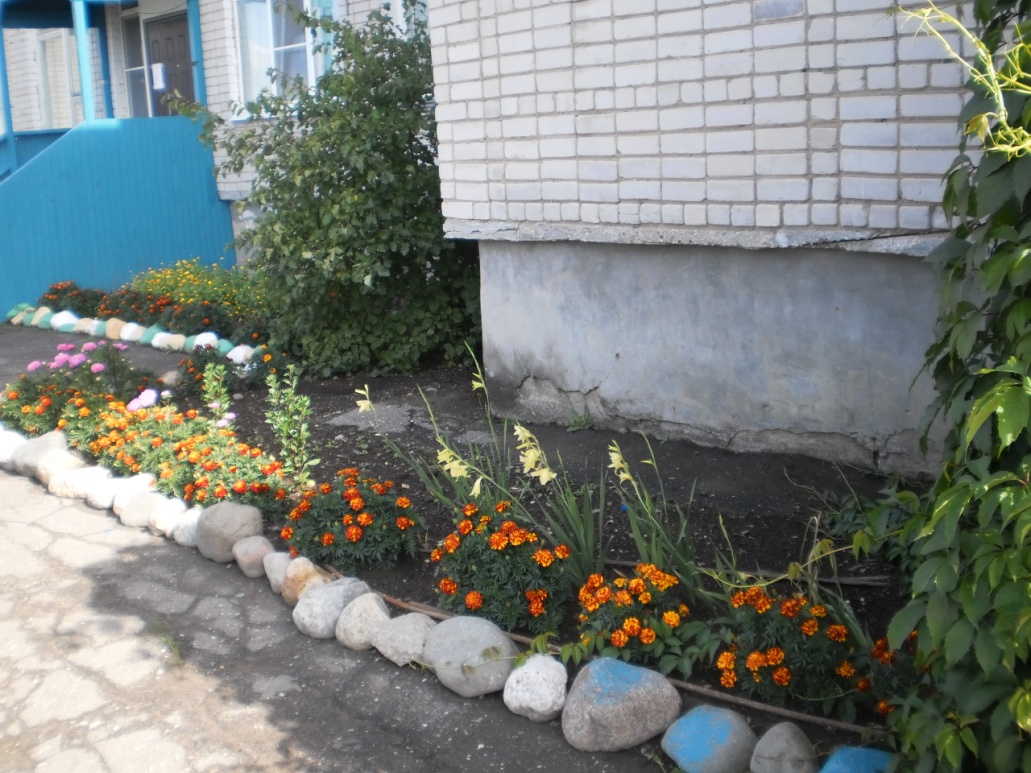 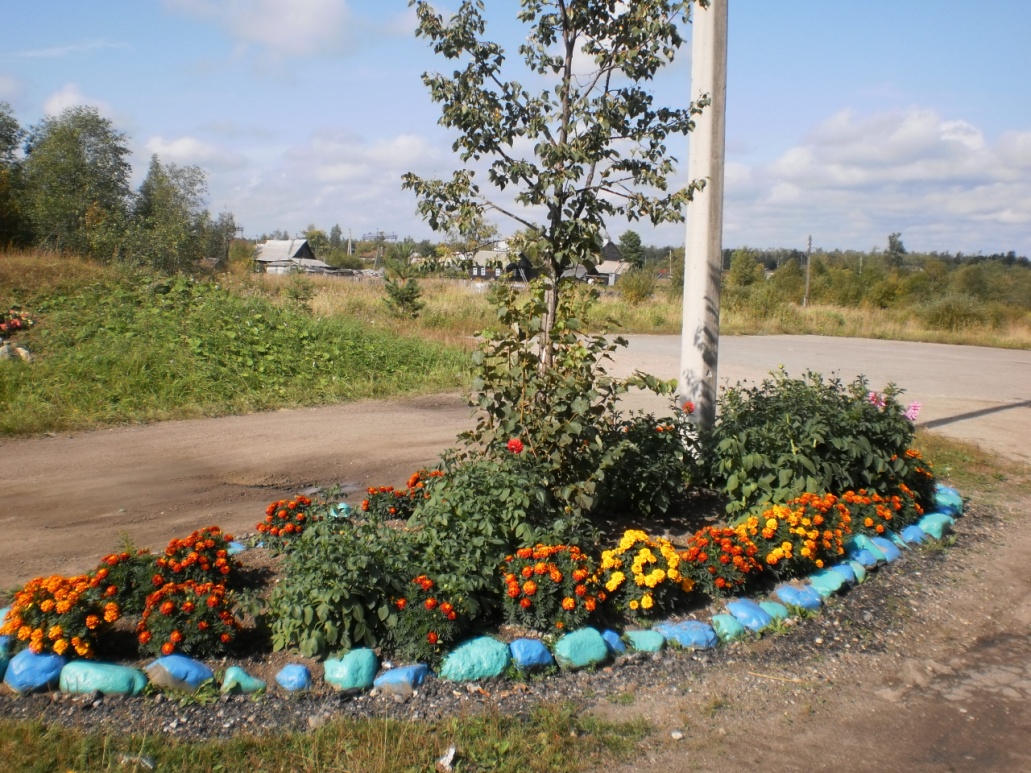 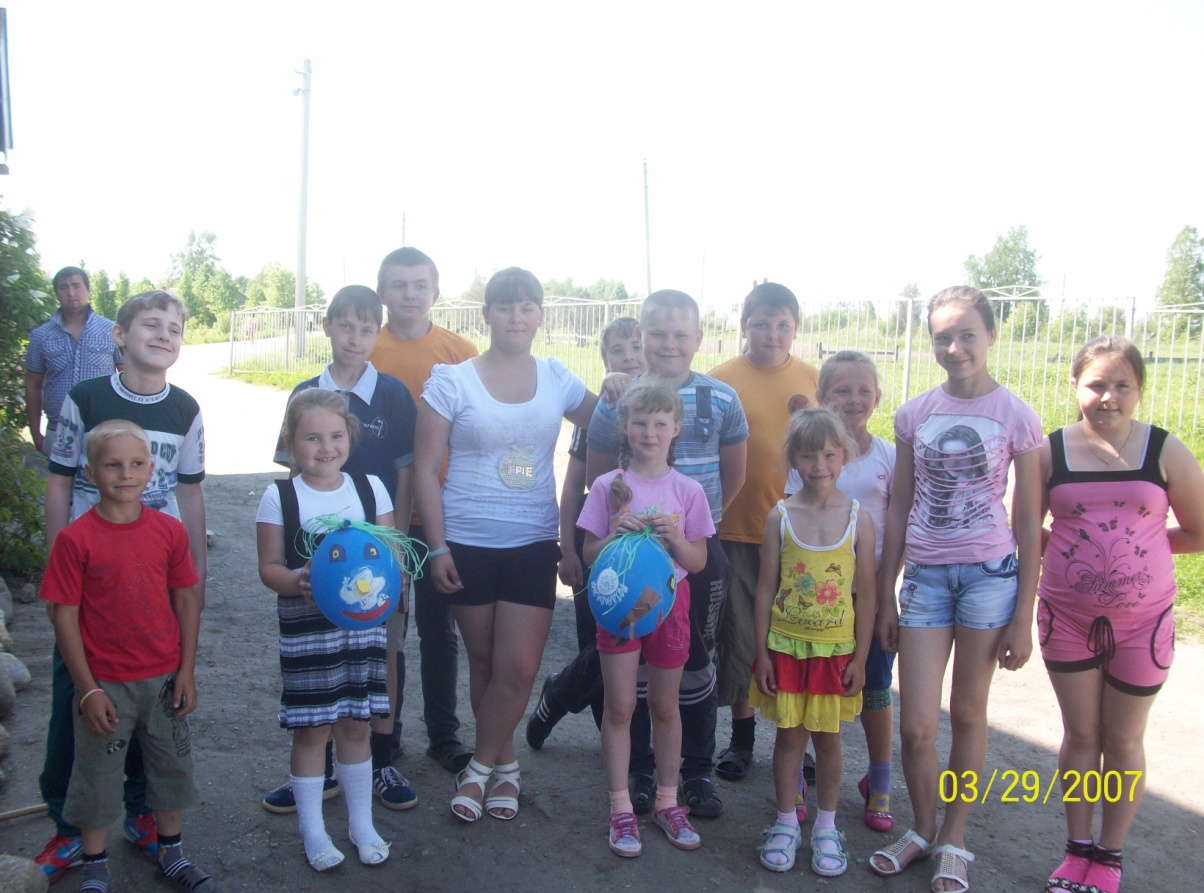 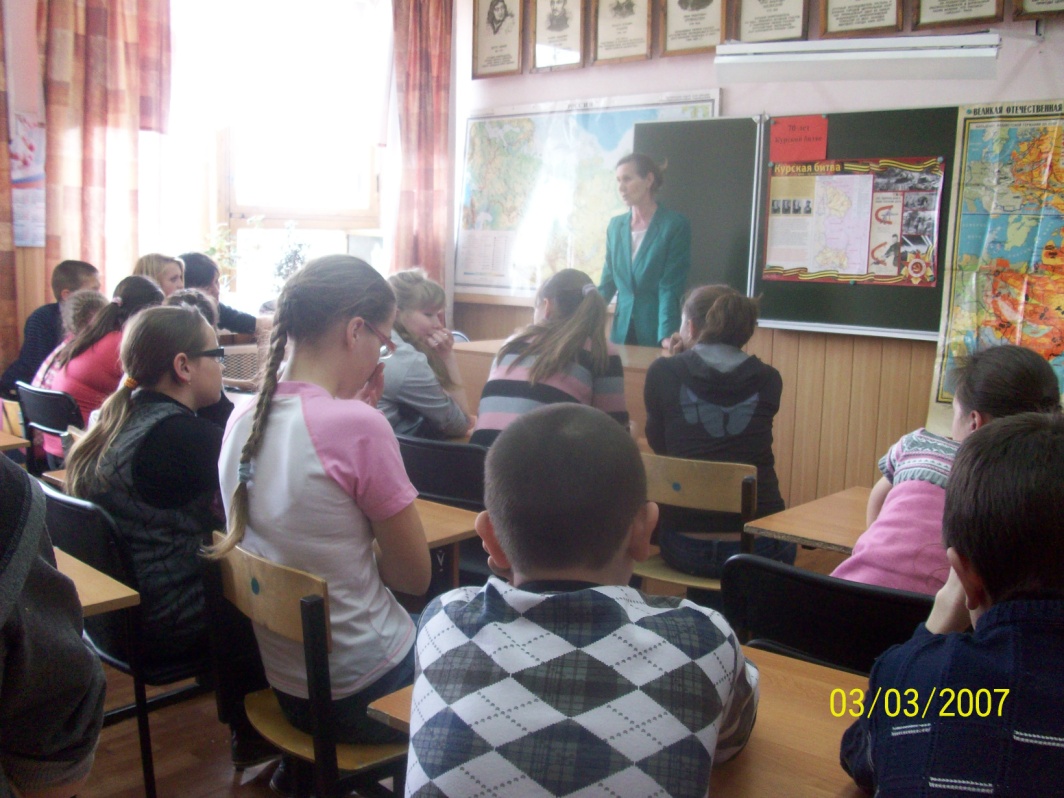 Выявление интересов детей
Самоопределение является ключевой задачей развития в юношеском возрасте.
(Э. Эриксон, Р. Хевигхерст, Р. Бернс, И.С. Кон, М.Р. Гинзбург, Н.С. Пряжников).
Опросник   «Карта интересов»
Хотели бы Вы? Нравится ли Вам? Любите ли Вы?
(Ответы: очень нравится, нравится, не знаю, не нравится, очень не нравится)
Для определения области ваших ведущих интересов предлагается перечень вопросов. Если вы считаете, что вам очень нравится то, о чём спрашивается в вопросе, то в листе ответов в клетке под тем же номером поставьте два плюса (++), если просто нравится — один плюс (+), если не знаете, сомневаетесь — ноль (0), если не нравится — один минус (-), а если очень не нравится — два минуса (—). Отвечай­те на все вопросы, не пропуская ни одного из них. Время заполнения листа не ограничивается.
Вопросы из «Карты интересов»
Знакомиться с жизнью растений и животных.
Уроки географии, чтение учебника географии.
Читать художественную или научно-популярную литературу  о геологических экспедициях.
Уроки и учебник анатомии и физиологии человека.
Уроки домоводства или домашние задания по домоводству.
Читать научно-популярную литературу о физических открытиях, о жизни и деятельности выдающихся физиков.
Читать об открытиях в области химии или о жизни и деятельности выдающихся химиков.
Читать технические журналы  «Техника молодёжи», «Сделай сам»,«Моделист-конструктор» и др.
Читать статьи  в научно-популярных журналах о достижениях в области электроники и радиотехники. Знакомиться с разными металлами и  их свойствами.
Индивидуальный лист ответов
Учебный план  внеурочной деятельности  основного  общего образования (5-й класс)МОУ Скалинской ООШ на 2013-2014 учебный год
Задача школы по ФГОС
Формирование совокупности «универсальных учебных действий», обеспечивающих «умение учиться», способность личности к саморазвитию и самосовершенствованию путем сознательного и активного присвоения нового социального опыта.
Стартовые диагностики в 5 классе
«Оценка потребности в достижении»  (оценка  сформированности личностных  УУД) 
– высокий уровень мотивации достижения у всех обучающихся класса;
Тест Рокича  "Ценностные ориентации«
- не прослеживается система ценностей у каждого ученика, 
- 3 человека из 5 в рейтинге ценностных ориентаций ставят на 1 место семейные ценности, на 2 здоровье, на 3 образование
«Диагностика интеллектуальных, регулятивных и коммуникативных умений и навыков» (Круглова Н.Ф.);
Примерный набор Контрольно-измерительных инструментов (КИМ)по ВД в 5 классе:
«Шкала оценки потребности в достижении» (оценка  сформированности личностных универсальных учебных действий);
«Диагностика интеллектуальных, регулятивных и коммуникативных умений и навыков» (Круглова Н.Ф.);
Тест Рокича  "Ценностные ориентации" 
Диагностика предметных результатов
Удовлетворенность родителей работой  
Удовлетворенность обучающихся работой
Шаги алгоритма в построении программы мониторинга
Выявление интересов детей  
Составление перечня занятий ВД для осуществления выбора (анкета),
Анкетирование (Потребности)
Набор программ ВД, подбор кадров, налаживание  межведомственных связей,  составление  Учебного плана ВД на основе потребностей и запроса.
Подготовка к составлению рабочей программы, 
Оценка потребности в достижении
Оценка сформированности системы ценностей и выявление ценностных ориентаций (сентябрь)
Диагностика интеллектуальных,  регулятивных  коммуникативных умений и навыков (опрос педагогов, конец 1 четверти, конец учебного года)
Корректировка рабочих программ. (осенние каникулы)
Срезовые  предметные диагностики (1 полугодие, конец учебного года)
Спасибо за внимание